Fundamentos de Programación
Práctica 1Primeros pasos
P1
Grado en Ingeniería electrónica y comunicaciones
Facultad de FísicasUniversidad Complutense
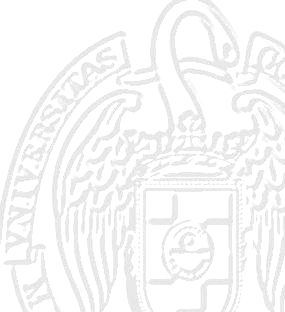 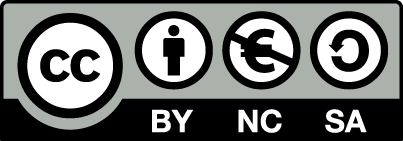 Práctica 1
Codebreaker
?
?
?
?
Informática Práctica 1 - Primeros pasos
Página 1
Cómo se juega
El usuario debe encontrar, con un número limitado de intentos, un código aleatorio de N dígitos generado por la máquina
Tras cada intento, la máquina nos dice el primer dígito incorrecto en el número del usuario mediante “sonidos”
Para cada dígito escribe en pantalla:
Un "bip" si el dígito es correcto
Un "bop" si el dígito es incorrecto (y ya no se muestra nada para el resto de dígitos)
Introduce el código (0 para salir): 2123
bip bip bop – Acceso denegado!
Introduce el código (0 para salir): 2113
bip bip bip bip -- OK!
Fundamentos de Programación: Práctica 1 - Primeros pasos
Página 2
Reto de programación
Los dígitos deben guardarse y procesarse como números enteros


No se pueden usar arrays, cadenas de texto, etc.
Fundamentos de Programación: Práctica 1 - Primeros pasos
Página 3
Práctica 1
Desarrollo incremental
Versión 1: Juego sencillo
4 dígitos entre 1-3, tres intentos

Versión 2 (opciones de configuración)
Número de intentos, longitud del código, rango de los dígitos

Versión 3 (uso de archivos) 
Archivo de configuración
Instrucciones de juego

Versión 4: Autobreaker (opcional)
La máquina descifra sus propios códigos
Fundamentos de Programación: Práctica 1 - Primeros pasos
Página 4
Práctica 1
Entrega:
20 de Enero
Fundamentos de Programación: Práctica 1 - Primeros pasos
Página 5
Práctica 1
Consejos de implementación
Fundamentos de Programación: Práctica 1 - Primeros pasos
Página 6
Práctica 1 – Versión 1
4 dígitos, entre 1-3, 3 intentos
Funciones:
int codeBreaker(): Ejecuta una partida completa y devuelve el número de intentos
int claveAleatoria(): Genera una secuencia de 3 dígitos entre 1 y 3 (usa constantes) y la devuelve
int invertir(int n): Devuelve el inverso de un número dado
int longitudCodigo(int codigo): Devuelve el número de dígitos de un número dado
bool codigoValido(int codigo): Comprueba que el número de dígitos y sus rangos sean válidos
int numeroBeeps(int clave, int codigo): Devuelve el número de dígitos consecutivos que son correctos
Fundamentos de Programación: Práctica 1 - Primeros pasos
Página 7
Bucle de juego principal
codeBreaker()
Declaraciones e inicializaciones
true
false
Bucleprincipal
Devolver numIntentos
Pedir código
seguir?
numIntentos++
Contar bips
Generar clave
Fundamentos de Programación: Práctica 1 - Primeros pasos
Página 8
Bucle principal de juego
Versión 1
Estructura del bucle
Pedir código (incluye validación del mismo)
Si el código es 0:
        El usuario quiere salir
En caso contrario
        Calcular el número  de bips
        Escribir los bips
        Si el número de bips es menor que la longitud
                Booooop!
                numIntentos++
        Si es igual
                ¡Ha ganado!
Fundamentos de Programación: Práctica 1 - Primeros pasos
Página 9
Números aleatorios
#include <cstdlib>
Generación de números aleatorios
Función rand():Devuelve un número entero aleatorio entre 0 y RAND_MAX
Generación de un entero aleatorio entre 0 y n-1:rand() % n
Problema: siempre se recorre la misma secuencia
A no ser que...
	Utilicemos srand() al principio del programa
	Función srand(semilla):	Inicializa  la secuencia de números aleatorios	con el valor de semilla que se le proporcione
Fundamentos de Programación: Práctica 1 - Primeros pasos
Página 10
Semilla aleatoria
#include <ctime>
Inicialización de la secuencia de números aleatorios
Función srand(semilla)	Cada valor de semilla produce una secuencia distinta
¿Cómo utilizar una semilla distinta en cada ejecución?
Función time():Devuelve el número de segundos transcurridos desde el 1 de enero de 1970 (distinto en cada ejecución)
Requiere NULL como argumento: srand(time(NULL));
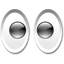 Usa una semilla fija mientras depuras los programas.
Usa una semilla variable en la versión final.
Fundamentos de Programación: Práctica 1 - Primeros pasos
Página 11
Manipulación de dígitos
¿Cúantos dígitos son correctos?
Necesitamos mecanismos para dividir los números en dígitos
Es fácil hacerlo de derecha a izquierda

¡Pero la práctica los mira de izquierda a derecha!
Empezaremos por invertir los números (clave y código del usuario)
Una vez invertidos, los validaremos de derecha a izquierda
Fundamentos de Programación: Práctica 1 - Primeros pasos
Página 12
Manipulación de dígitos
Añadir un dígito a un número
numero = numero * 10 + digito; // 123 * 10 + 4 -> 1234
El dígito nuevo se añade por la derecha

Descomposición de un número
// Queremos dividir 1234 en 123 y 4
digito = numero % 10;  // 1234 % 10 -> 4
numero = numero / 10;  // 1234 / 10 -> 123
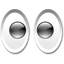 Podemos seguir descomponiendo hasta que el númerotenga sólo un dígito o hasta llegar a 0.
Fundamentos de Programación: Práctica 1 - Primeros pasos
Página 13
Exercises
Ejercicio de manejo de dígitos
Fundamentos de Programación: Práctica 1 - Primeros pasos
Página 14
Ejercicio
Enunciado
Escribe un programa que, dado un número entero positivo, nos diga si el número es capicúa o no.

Un número es capicúa si se lee igual en ambos sentidos:
	12345   No es capicúa
	39593   Es capicúa
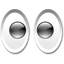 Si un número es igual a su inverso, entonces es capicúa
Fundamentos de Programación: Práctica 1 - Primeros pasos
Página 15